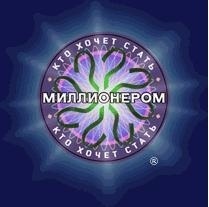 Правила игры
Отборочный тур
Источники информации
Выйти из игры
Правила игры
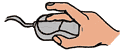 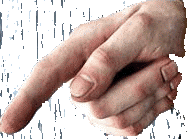 Вернуться назад
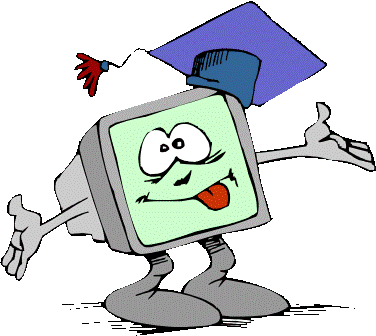 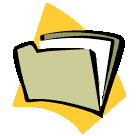 Источники информации
http://sociocom.ru/2008/08/14/airports/ - крупнейшие аэропорты мира
http://6233.ucoz.ru/67890/igri/logicheskie/millioner.jpg - Заставка на игру
http://news.rambler.ru/pimg/80x60/df84dbfd3325a4346bfd4d0a577cc6e4/fedpress.ru/images/thumbs/id104801_w190.jpg - Фото Диброва
www.itn.ru
Вернуться назад
Отборочный тур
12
11
1
10
2
9
3
8
4
7
5
Для Вас начинается игра 
«Кто хочет стать миллионером»
6
Put seasons in the correct order.
A: winter
A: spring
C: winter
D: spring
C:summer
B:  autumn
D: summer
B:autumn
12
15  1 000 000
11
1
50:50
14     500 000
10
2
13     250 000
9
3
12     125 000
Игра закончена.
Вы набрали:
0 очков.
ВАША ИГРА ЗАКОНЧЕНА!
8
4
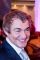 7
5
11       64 000
6
People  think, swim in a river.
У Вас 100 очков.
Вы можете продолжить игру!
I think, swim in a river.
10       32 000
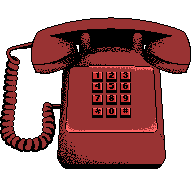 9         16 000
8            8 000
Question:
What can you do in summer?
7            4 000
6            2 000
5            1 000
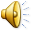 4               500
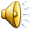 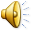 3               300
2               200
1               100
C: ski
A: toboggan
B: play snowballs
D: swim in a river
Выйти из игры
12
15  1 000 000
11
1
50:50
14     500 000
10
2
13     250 000
9
3
12     125 000
8
4
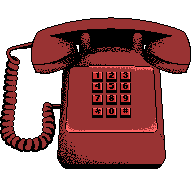 7
5
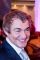 11       64 000
6
Игра закончена.
Вы набрали:
0 очков.
ВАША ИГРА ЗАКОНЧЕНА!
У Вас 200 очков.
Вы можете продолжить игру!
Я думаю,Russia, но могу ошибаться.
Зал считает,Africa, но зал может ошибаться.
10       32 000
9         16 000
8            8 000
7            4 000
Question: Where are you from?
6            2 000
5            1 000
4               500
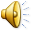 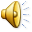 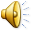 3               300
2               200
1               100
C: Antarctica
A: Africa
B:Russia
D: Great Britain
Выйти из игры
12
15  1 000 000
11
1
50:50
14     500 000
10
2
13     250 000
9
3
12     125 000
8
4
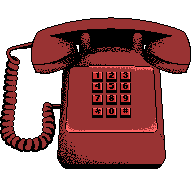 7
5
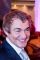 11       64 000
6
Игра закончена.
Вы набрали:
0 очков.
ВАША ИГРА ЗАКОНЧЕНА!
У Вас 300 очков.
Вы можете продолжить игру!
10       32 000
People  think, snowy,but they may be wrong.
I think, hot, but I may be wrong.
9         16 000
8            8 000
Question: What is the weather like in summer months?
7            4 000
6            2 000
5            1 000
4               500
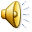 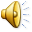 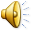 3               300
2               200
1               100
C: hot
A: cold
B: snowy
D: frosty
Выйти из игры
12
15  1 000 000
11
1
50:50
14     500 000
10
2
13     250 000
9
3
12     125 000
8
4
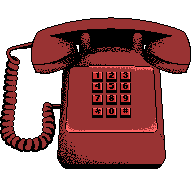 7
5
11       64 000
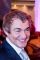 6
Игра закончена.
Вы набрали:
0 очков.
ВАША ИГРА ЗАКОНЧЕНА!
У Вас 500 очков.
Вы можете продолжить игру!
10       32 000
People  think, will have,but they may be wrong.
I think, makes, but I may be wrong.
9         16 000
8            8 000
7            4 000
Question: put in the necessary verb. He ….. Milk  for breakfast next morning.
6            2 000
5            1 000
4               500
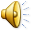 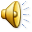 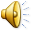 3               300
2               200
1               100
A: makes
C: has
B: can
D: will have
Выйти из игры
12
15  1 000 000
11
1
50:50
14     500 000
10
2
13     250 000
9
3
12     125 000
8
4
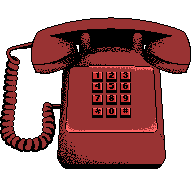 7
5
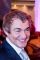 11       64 000
6
Игра закончена.
Вы набрали:
0 очков.
ВАША ИГРА ЗАКОНЧЕНА!
У Вас 1 000 очков.
Вы можете продолжить игру!
10       32 000
People  think, No, he isn`t.,but they may be wrong.
I think, Yes, there is. , but I may be wrong.
9         16 000
8            8 000
7            4 000
Question:choose the correct answer : Is there a table in the room?
6            2 000
5            1 000
4               500
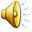 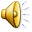 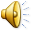 3               300
2               200
1               100
A: No, he isn`t.
C: Yes, it is.
B: Yes, there is.
D: Yes, he is.
Выйти из игры
12
15  1 000 000
11
1
50:50
14     500 000
10
2
13     250 000
9
3
12     125 000
8
4
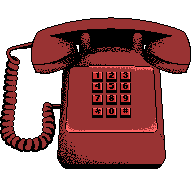 7
5
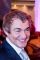 11       64 000
6
Игра закончена.
Вы набрали:
1 000 очков.
ВАША ИГРА ЗАКОНЧЕНА!
У Вас 2 000 очков.
Вы можете продолжить игру!
10       32 000
People  think, city,but they may be wrong.
I think,country, but I may be wrong.
9         16 000
8            8 000
7            4 000
Question: find the word with two meaning.
6            2 000
5            1 000
4               500
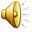 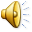 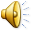 3               300
2               200
1               100
A: cow
C: town
B: country
D: city
Выйти из игры
12
15  1 000 000
11
1
50:50
14     500 000
10
2
13     250 000
9
3
12     125 000
8
4
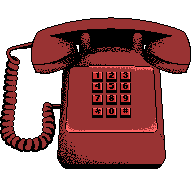 7
5
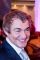 11       64 000
6
Игра закончена.
Вы набрали:
1 000 очков.
ВАША ИГРА ЗАКОНЧЕНА!
У Вас 4 000 очков.
Вы можете продолжить игру!
10       32 000
I think, capitals, but I may be wrong.
People  think, rivers,but they may be wrong.
9         16 000
8            8 000
Question: which word is spelt in the wrong way?
7            4 000
6            2 000
5            1 000
4               500
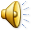 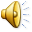 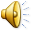 3               300
2               200
1               100
A: capitals
C: rivers
B: countrys
D: farms
Выйти из игры
12
15  1 000 000
11
1
50:50
14     500 000
10
2
13     250 000
9
3
12     125 000
8
4
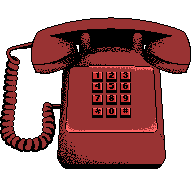 7
5
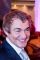 11       64 000
6
Игра закончена.
Вы набрали:
1 000 очков.
ВАША ИГРА ЗАКОНЧЕНА!
У Вас 8 000 очков.
Вы можете продолжить игру!
10       32 000
9         16 000
I think, healthy, but I may be wrong.
People  think, long,but they may be wrong.
Question: find the inappropiate word. A …. river
8            8 000
7            4 000
6            2 000
5            1 000
4               500
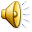 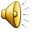 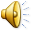 3               300
2               200
1               100
A: dirty
C: healthy
B: clean
D: long
Выйти из игры
12
15  1 000 000
11
1
50:50
14     500 000
10
2
13     250 000
9
3
12     125 000
8
4
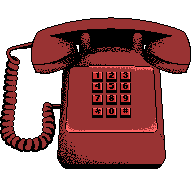 7
5
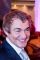 11       64 000
6
Игра закончена.
Вы набрали:
1 000 очков.
ВАША ИГРА ЗАКОНЧЕНА!
У Вас 16 000 очков.
Вы можете продолжить игру!
10       32 000
I think, camel, but I may be wrong.
People  think, dolphin,but they may be wrong.
9         16 000
8            8 000
Question: which animal don`t live in water?
7            4 000
6            2 000
5            1 000
4               500
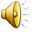 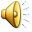 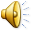 3               300
2               200
1               100
A:camel
C: crocodile
B: dolphin
D: whale
Выйти из игры
12
15  1 000 000
11
1
50:50
14     500 000
10
2
13     250 000
9
3
12     125 000
8
4
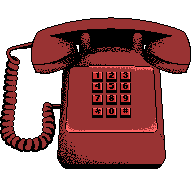 7
5
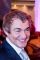 11       64 000
6
Игра закончена.
Вы набрали:
1 000 очков.
ВАША ИГРА ЗАКОНЧЕНА!
У Вас 32 000 очков.
Вы можете продолжить игру!
10       32 000
9         16 000
I think, take, but I may be wrong.
People  think,talk,but they may be wrong.
8            8 000
Question: which verb is not irregular?
7            4 000
6            2 000
5            1 000
4               500
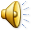 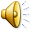 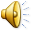 3               300
2               200
1               100
A: take
C: fall
B: give
D: talk
Выйти из игры
12
15  1 000 000
11
1
50:50
14     500 000
10
2
13     250 000
9
3
12     125 000
8
4
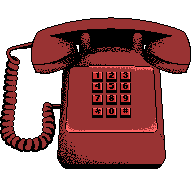 7
5
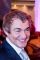 11       64 000
6
People  think,  D,but they may be wrong.
I think, now, but I may be wrong.
Игра закончена.
Вы набрали:
32 000 очков.
ВАША ИГРА ЗАКОНЧЕНА!
У Вас 64 000 очков.
Вы можете продолжить игру!
10       32 000
9         16 000
8            8 000
Question: find the odd word.
7            4 000
6            2 000
5            1 000
4               500
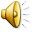 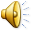 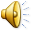 3               300
2               200
1               100
A: last
C: now
B: yesterday
D: ago
Выйти из игры
12
15  1 000 000
11
1
50:50
14     500 000
10
2
13     250 000
9
3
3
12     125 000
8
4
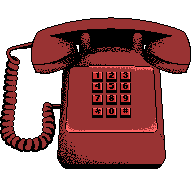 7
5
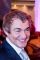 11       64 000
6
Игра закончена.
Вы набрали:
32 000 очков.
ВАША ИГРА ЗАКОНЧЕНА!
У Вас 125 000 очков.
Вы можете продолжить игру!
10       32 000
People  think,wasn`t,but they may be wrong.
I think,wasn`t, but I may be wrong.
9         16 000
8            8 000
Question: which verb is not in the Past Simpl?
7            4 000
6            2 000
5            1 000
4               500
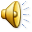 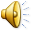 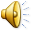 3               300
2               200
1               100
A: didn`t
C: weren`t
B: won`t
D: wasn`t
Выйти из игры
12
15  1 000 000
11
1
50:50
14     500 000
10
2
13     250 000
9
3
12     125 000
8
4
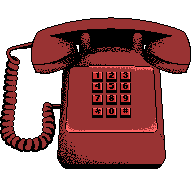 7
5
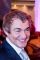 11       64 000
6
I think,shorts, but I may be wrong.
People  think,C,but they may be wrong.
Игра закончена.
Вы набрали:
32 000 очков.
ВАША ИГРА ЗАКОНЧЕНА!
У Вас 250 000 очков.
Вы можете продолжить игру!
10       32 000
9         16 000
8            8 000
Question: which word isn`t used in singular?
7            4 000
6            2 000
5            1 000
4               500
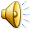 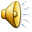 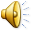 3               300
2               200
1               100
A: shorts
C: shoes
B: socks
D: shirts
Выйти из игры
12
15  1 000 000
11
1
50:50
14     500 000
10
2
13     250 000
9
3
12     125 000
8
4
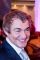 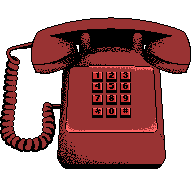 7
5
11       64 000
6
People  think,read,but they may be wrong.
I think,read, but I may be wrong.
Игра закончена.
Вы набрали:
32 000 очков.
ВАША ИГРА ЗАКОНЧЕНА!
У Вас 500 000 очков.
Вы можете продолжить игру!
10       32 000
9         16 000
8            8 000
7            4 000
Question: which verb isn`t appropriate? Yesterday at the lesson we ….
6            2 000
5            1 000
4               500
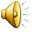 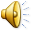 3               300
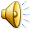 2               200
1               100
A: read
C: wrote
B: count
D: translated
Выйти из игры
12
15  1 000 000
11
1
50:50
14     500 000
10
2
13     250 000
9
3
12     125 000
8
4
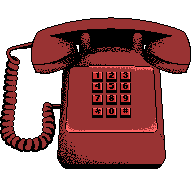 7
5
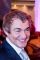 11       64 000
6
Игра закончена.
Вы набрали:
32 000 очков.
ВАША ИГРА ЗАКОНЧЕНА!
Поздравляем!
Вы стали миллионером!
10       32 000
I think,С, but I may be wrong.
People  think,С,but they may be wrong.
9         16 000
8            8 000
Question: find the expression that is translated as « это легко!»
7            4 000
6            2 000
5            1 000
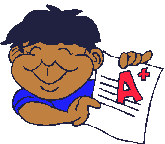 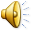 4               500
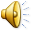 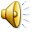 3               300
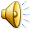 2               200
1               100
A: that`s good!
C: that`s easy!
B: that`s fine!
D: that`s nice!
Выйти из игры
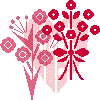 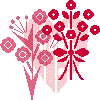 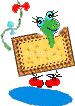 Спасибо!
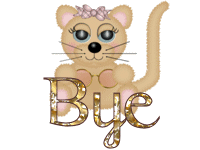 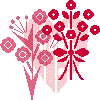 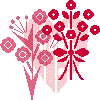 1.ФИО участника: Деяк Елена Вячеславовна.
2.Домашний адрес: Кемеровская обл.                                          Новокузнецкий р-он, с. Казанково,
       ул. Новосёлов, 34.
3.Телефон: 89089443782.
4.Образовательное учреждение: МБОУ «Красулинская ООШ».
5.Должность: учитель английского языка.
6.Наименование конкурса: «Современные образовательные технологии в творчестве учителя начальных классов».
7.Внеклассная деятельность по английскому языку, 4 класс.
3/17/2014